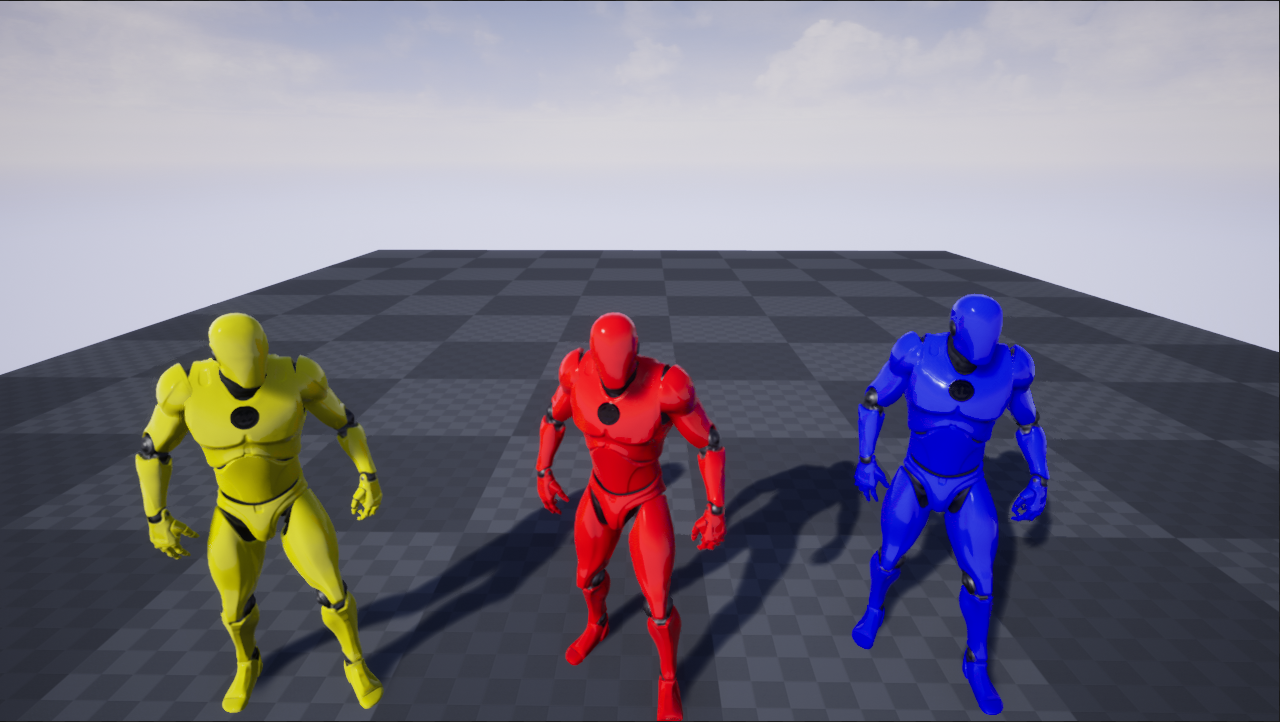 Investigating MultiplayerIn Unreal Engine 4
By Alexander Miller
Step By Step: Shared Screen 1
Create Multiple Player Starts, a ‘BP_InitialPawn’, PlayerController and GameMode.
In GameMode:
Event BeginPlay -> GetAllActorsOfClass(PlayerStart) -> Set ArrayOfPlayerStarts
This will add all PlayerStarts into a single array for the Players to use
Create 2 functions: Spawn and Despawn
In Spawn: GetControlledPawn -> SpawnActor(ThirdPersonCharacter) -> Possess (PlayerController)
In Despawn: GetControlled Pawn -> SpawnActor(InitPawn) -> Possess (PlayerController)
In Class Defaults set the default pawn to InitPawn and default PlayerController to your new one
In PlayerController:
Map the Spawn and Despawn functions to keyboard or Gamepad buttons of your choice
Local Multiplayer Screenshots 1
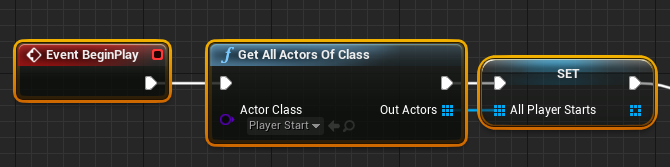 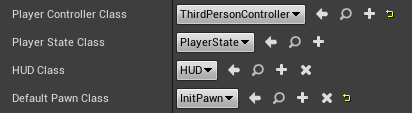 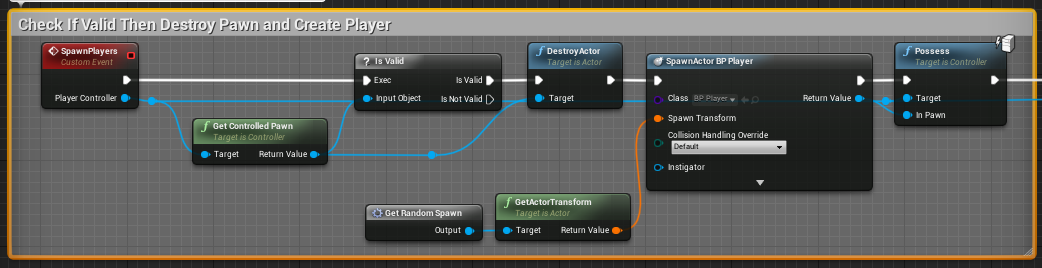 Step by Step: Shared Screen 2
At this point you should be able to Spawn and Despawn your character, but we haven’t quite implemented a multiplayer system.
Create variables “NoOfPlayers”,“MaxNoPlayers” and set “MaxNoPlayers” to obvious value
In GameMode: 
Off the BeginPlayer Node Line -> WhileLoop(NoOfPlayer <= MaxNoPlayers) -> CreatePlayer
This will automatically go into splitscreen on play
Go into ProjectSettings -> Maps and Modes and turn off Splitscreen for a single camera view.
The first player spawned will be mapped to the keyboard, as well as a Gamepad.
To turn this off go into ProjectSettings -> Maps and Modes and check “Skip Assigning Gamepad to Player1”. This stops Gamepad1 and Keyboard from controlling the same player.
Local Multiplayer Screenshots 2
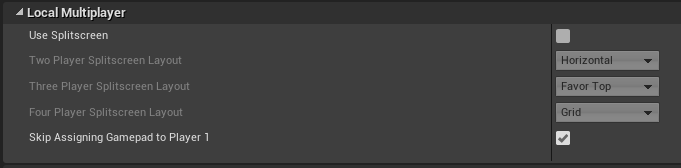 Step By Step: Split screen 1
Split screen is very easy to implement because it is Unreal’s default way to handle multiple players at the same time.
There are settings to change the split screen  layout depending on the amount of players in the game in Project Settings -> Maps and Modes.
When having a HUD in split screen it is important to tell the created widget which player it will be attached to.  Instead of using the “Add to Viewport” node you'll need to use the “Add to Player Screen” node so that it knows where to display the widget.
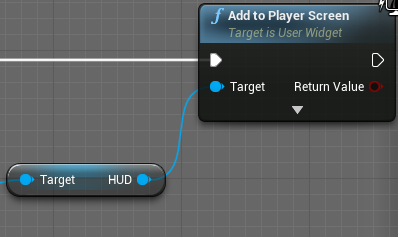 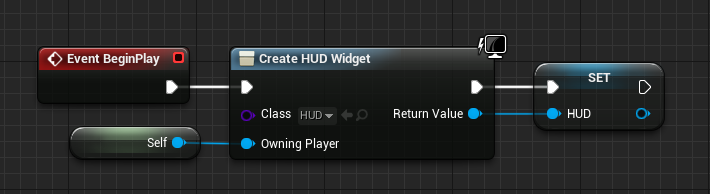 Dynamic Split Screen
The amount of players to be spawned is decided on construction time right now, but if we wanted it to switch between the amount of screens on the fly?
This is a lot easier than I originally thought it would be and I decided to start a new project:
In Game Mode: Create a custom event that just calls the “Create Player” node
In Character: Bind a key to call the custom event in Game Mode.
 In Project Settings: Make sure “Skip Assigning To Player 1” is checked
This way isn’t flawless and will only add new players in the order that Unreal reads the input devices.  Which is normally: Keyboard/Gamepad, Gamepad 2, Gamepad 3, Gamepad 4
The Gamepad value depends on the USB port they’re plugged into.
Local Multiplayer Screenshots 3
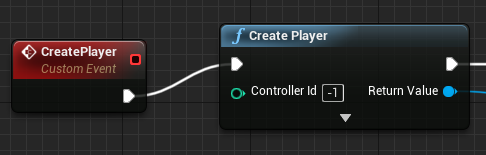 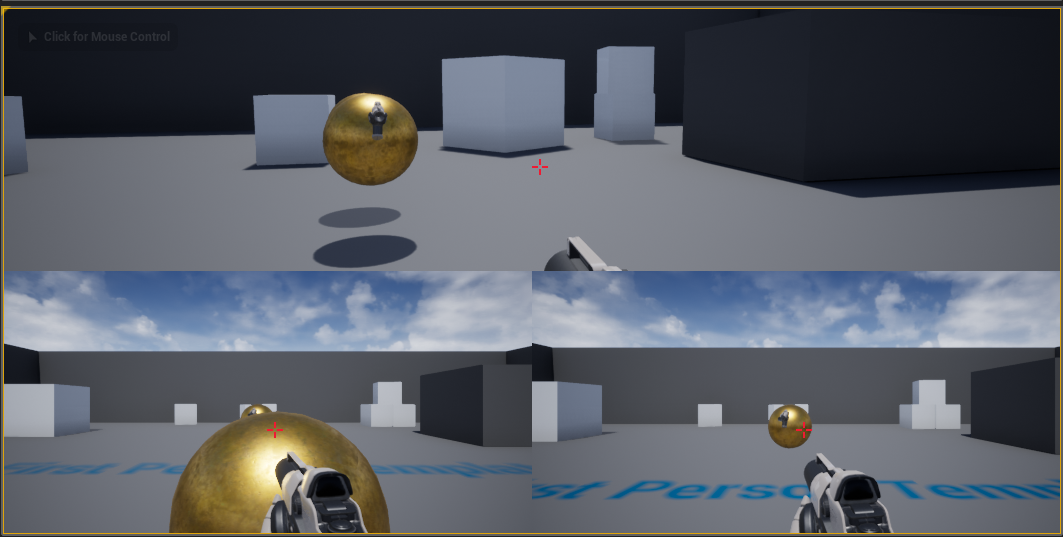 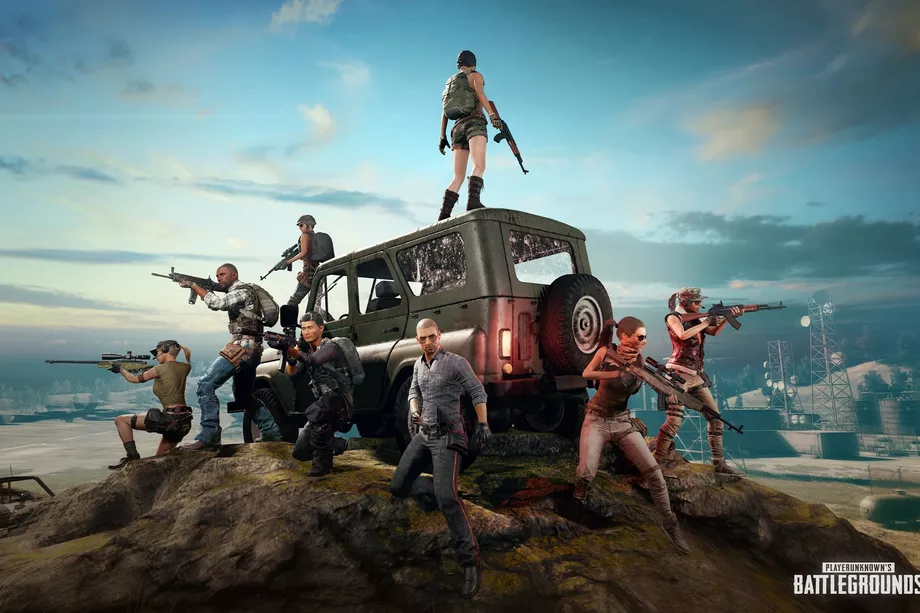 Online Multiplayer Is HARD
Implementing a network based multiplayer games includes many different components and functions 
A Game Instance blueprint will handle things like level loading, error messages, displaying widgets, and joining servers. 
A Game Instance is handy because it holds data between levels and only ever goes away when the game closes. 
The act of objects carrying over networks is called “replication” and  means the specified variable will carry across different sessions of the network and levels.
Unreal calls different an instance of your game spread across a network a “session”. 
“Create Session” starts a new session of your game
“Find Session” searches for a session some is hosting
“Join Session” joins you into the other person session
Useful Resources
Unreal Engine Official Multiplayer Tutorial Live Stream: https://www.youtube.com/watch?v=ZOc9fV6Sap4
Unreal Documentation, Networking With Blueprints:                    https://docs.unrealengine.com/en-US/Gameplay/Networking/Blueprints/index.html
Widget Selection With Gamepad and Keyboard: https://www.youtube.com/watch?v=gDKIenYaoxw&t=923s
Multiplayer Split Screen HUD:           https://www.youtube.com/watch?v=JXCP3lSyaks&t=934s